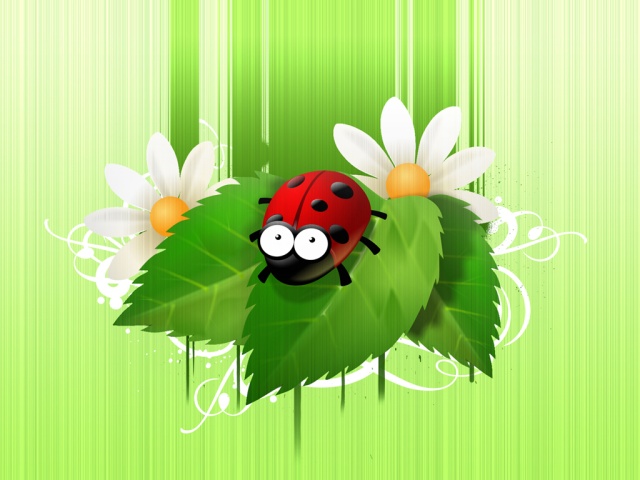 Фестиваль наук  2013
Защита творческих  работ по биологии 
«Редкие и исчезающие виды животных»
учащимися 7 классов
Учитель Каргаева А.В.
7 «А» класс
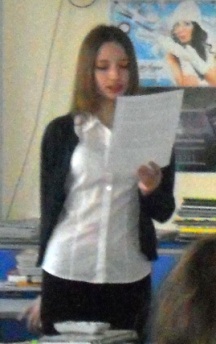 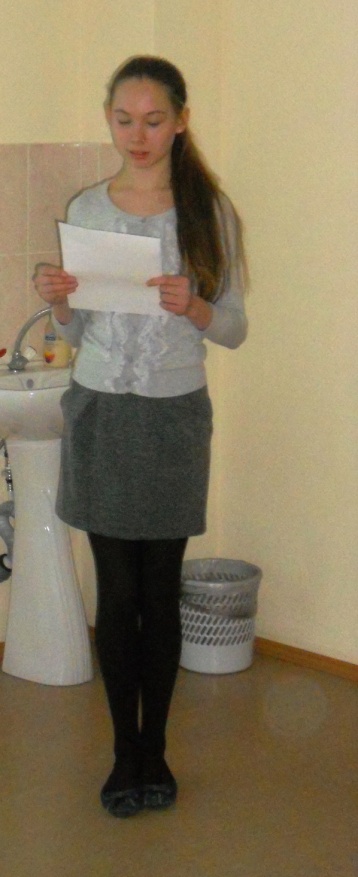 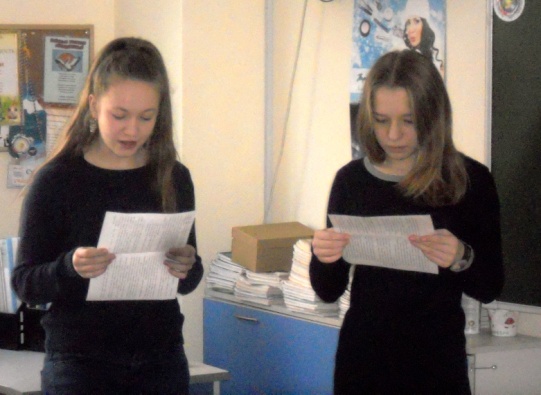 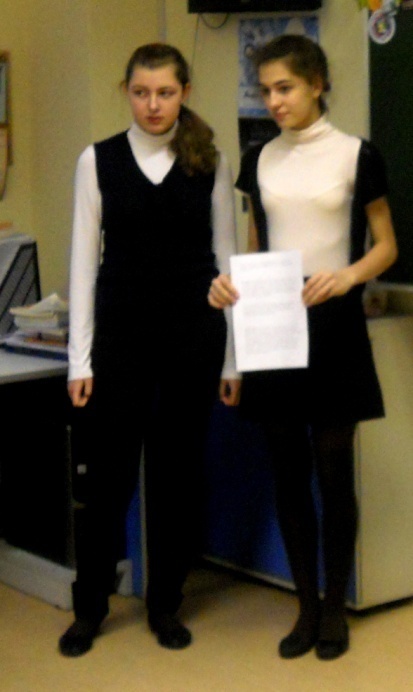 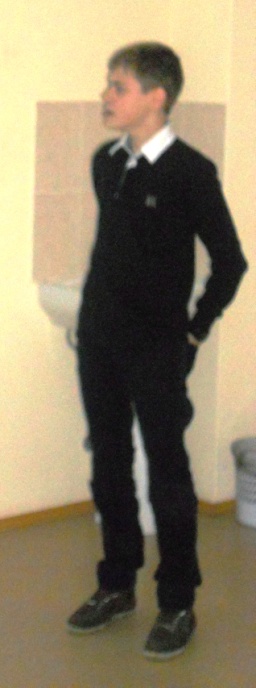 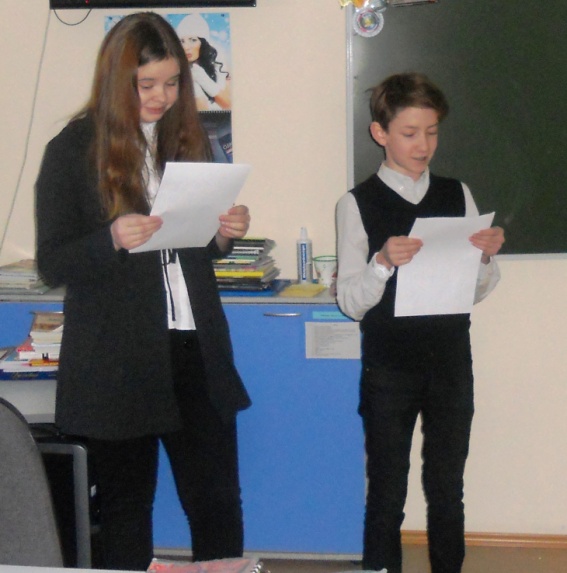 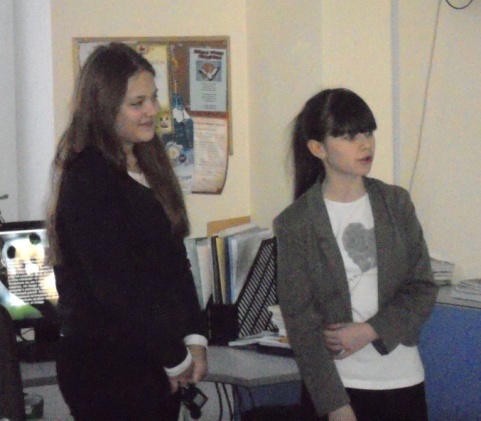 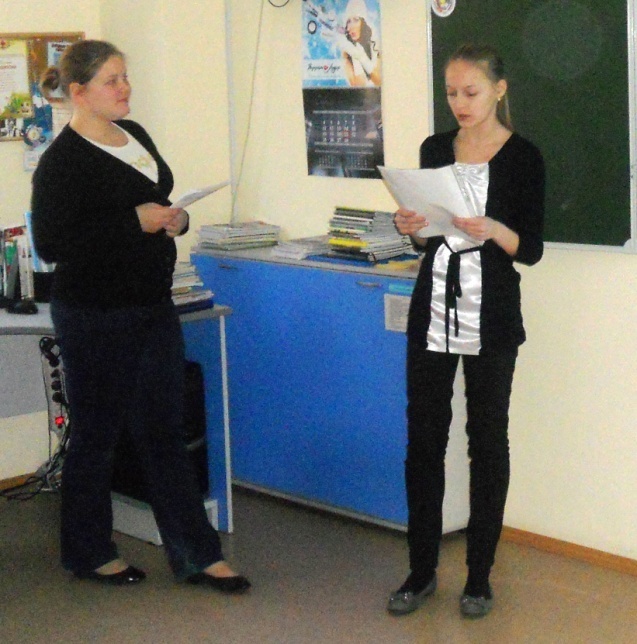 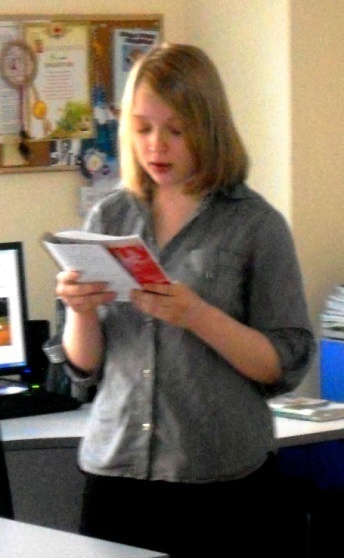 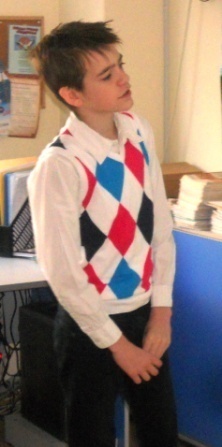 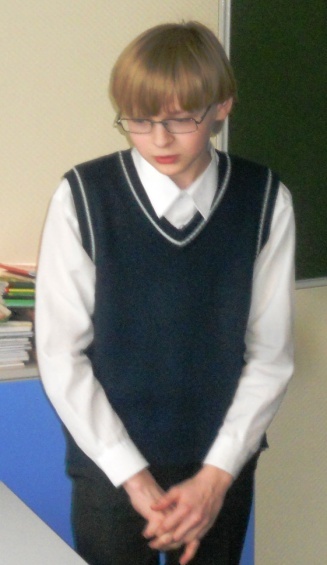 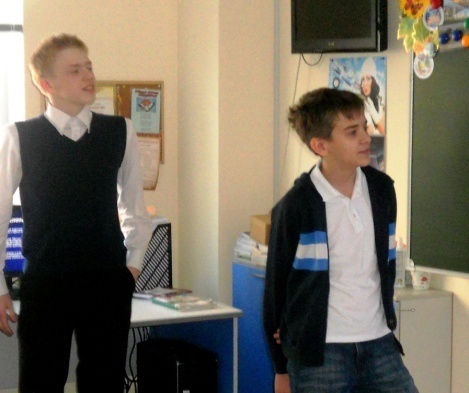 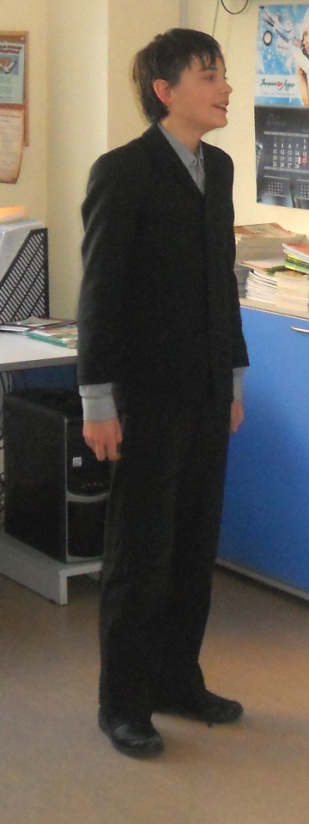 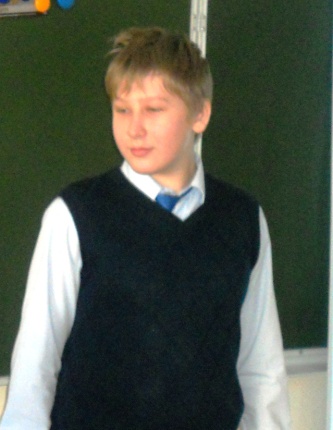 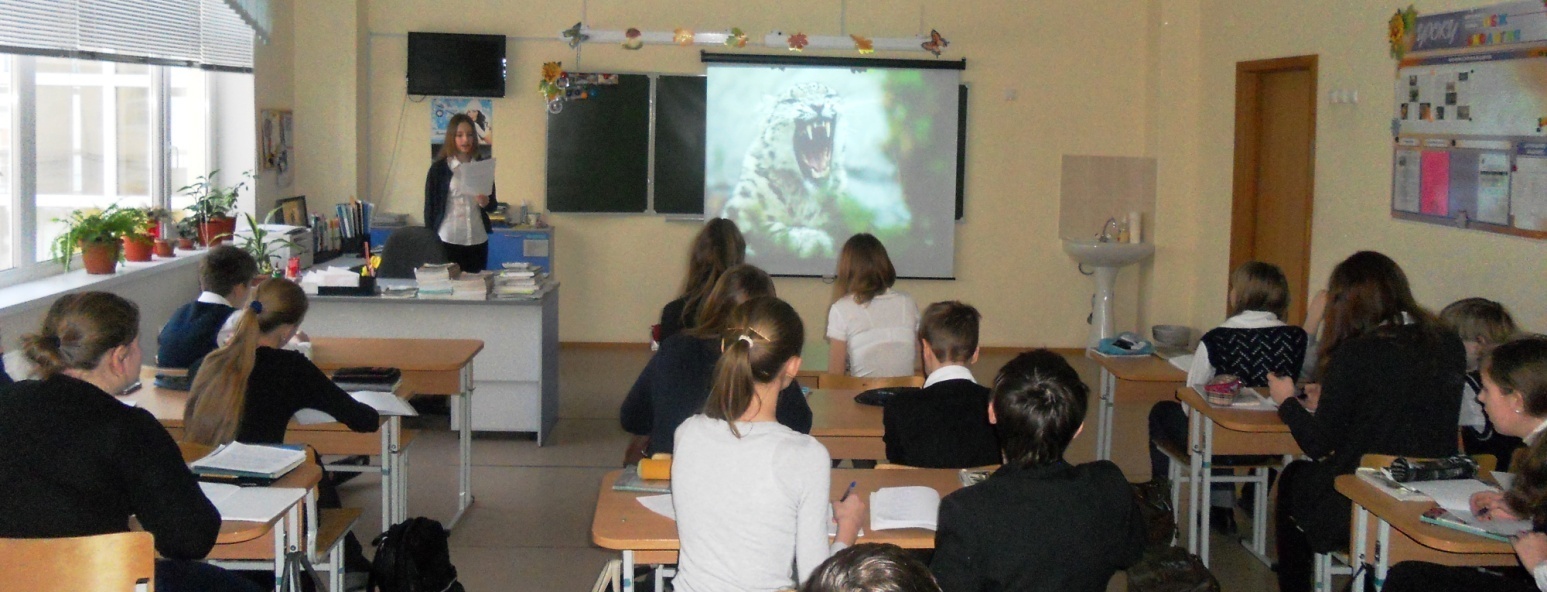 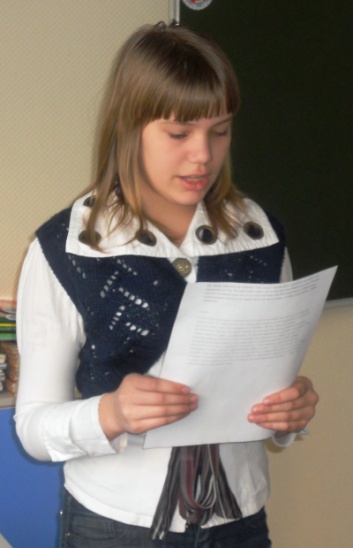 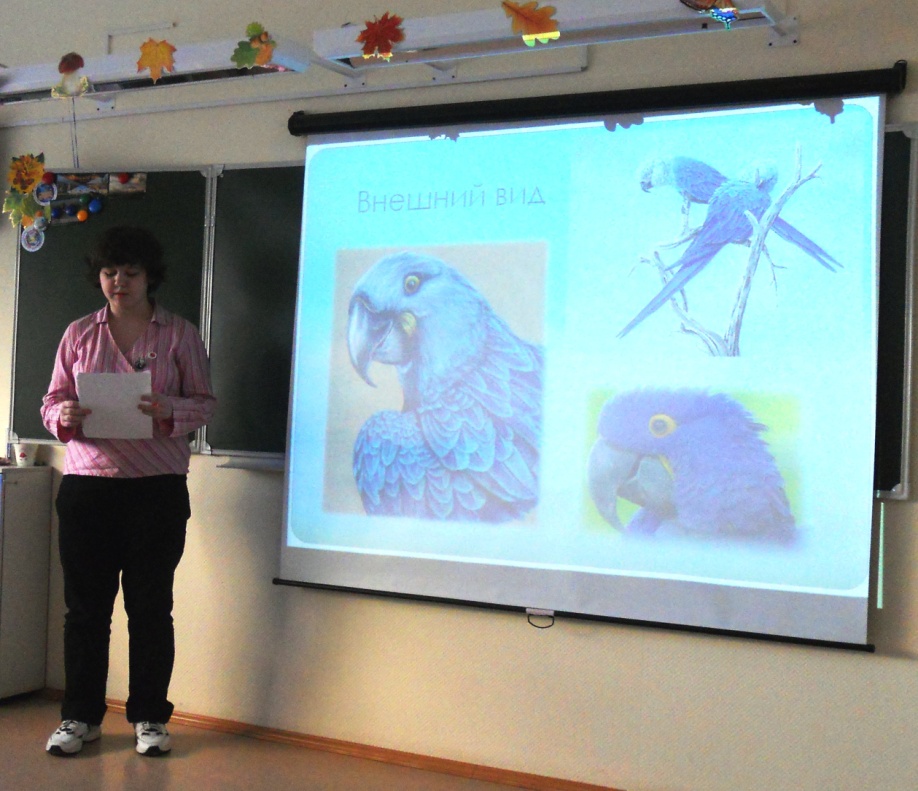 7 «В» класс
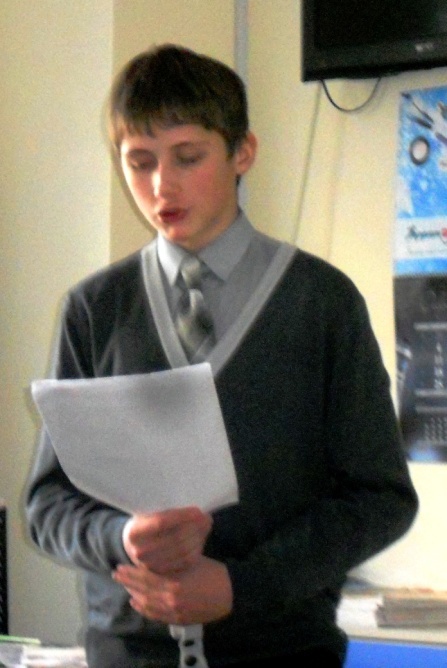 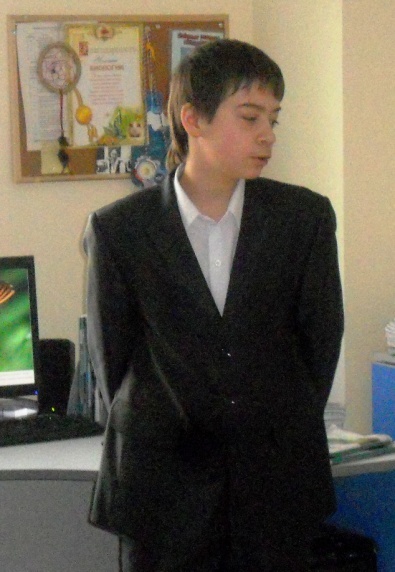 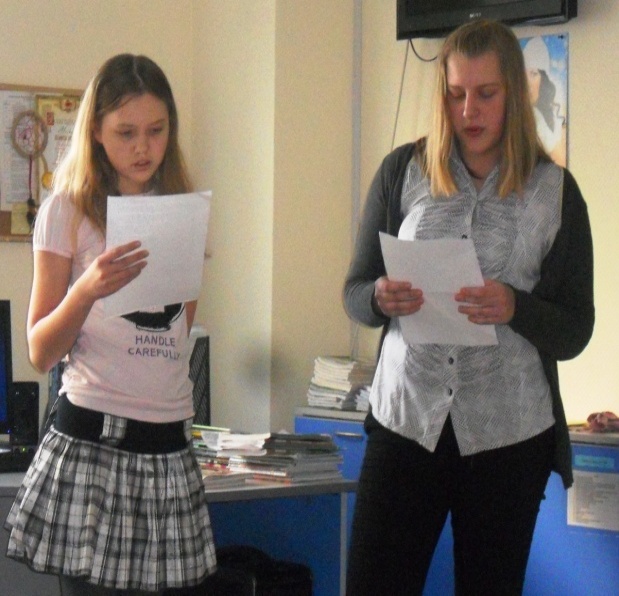 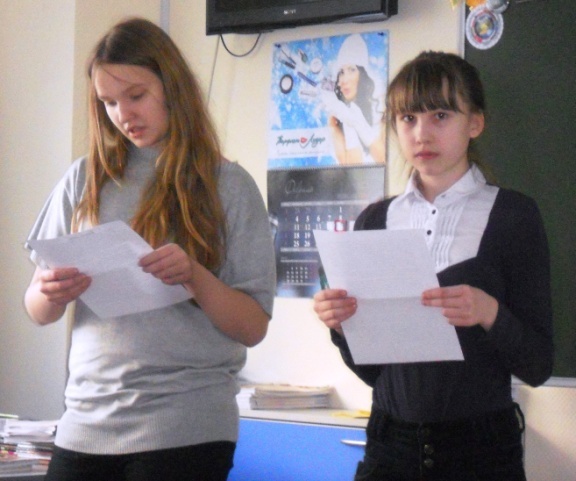 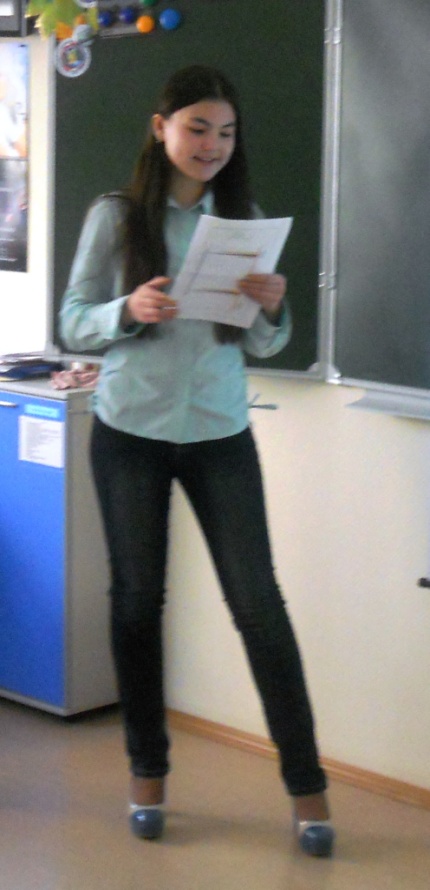 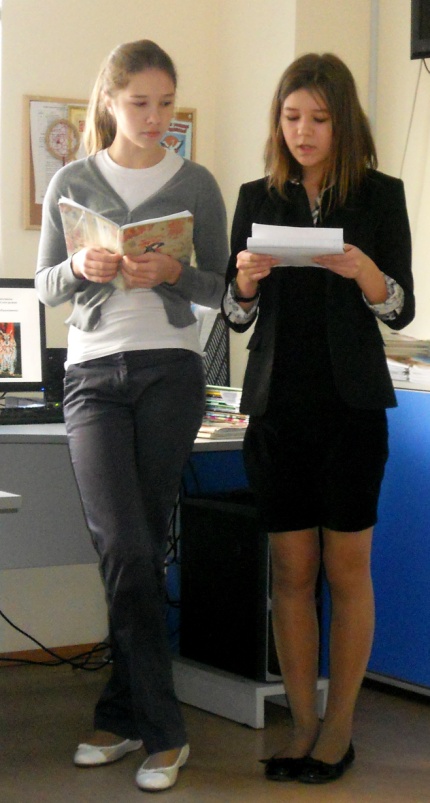 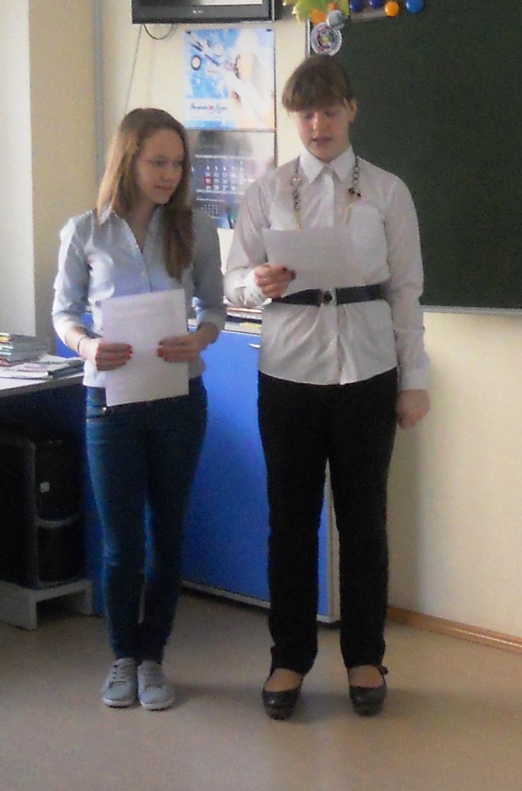 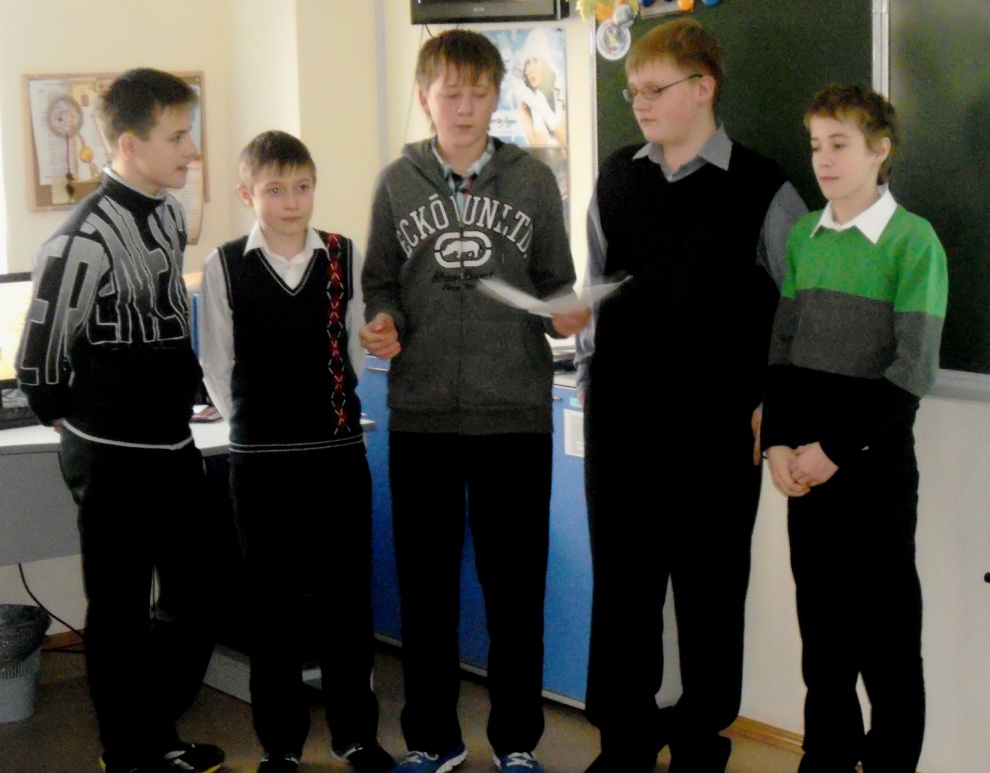 7 «Г» класс
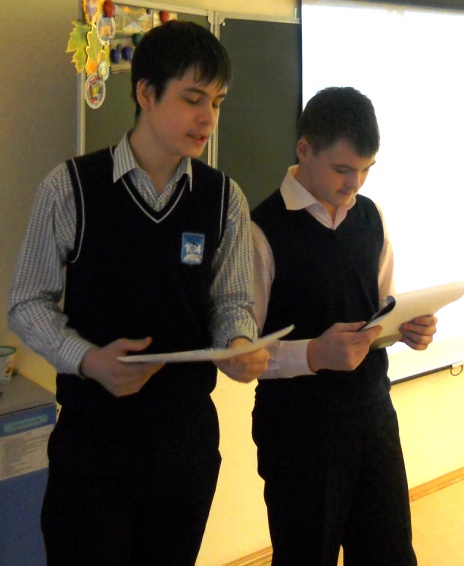 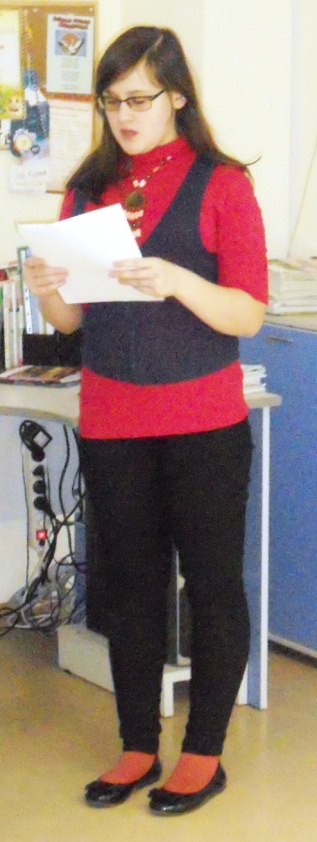 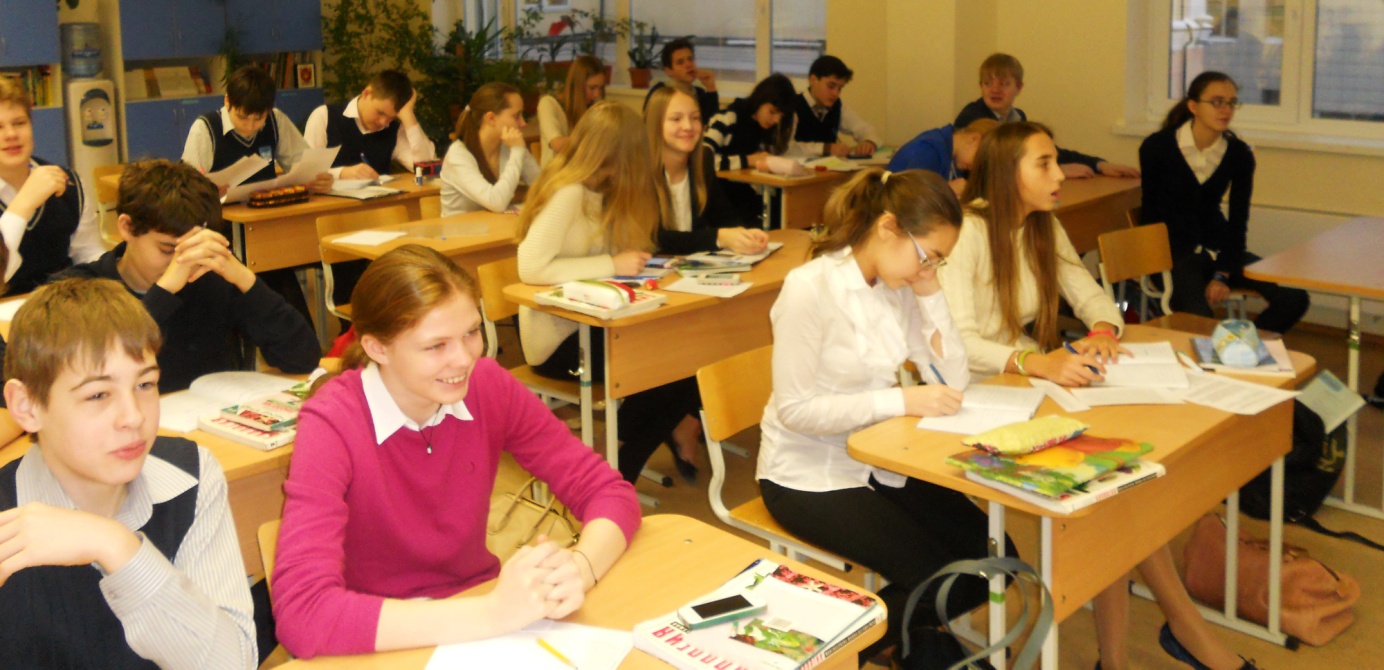 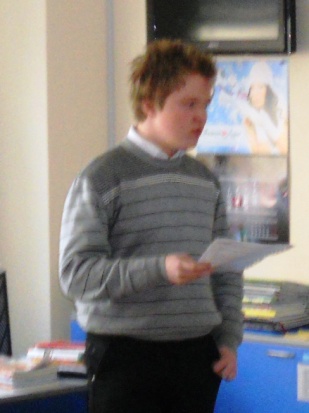 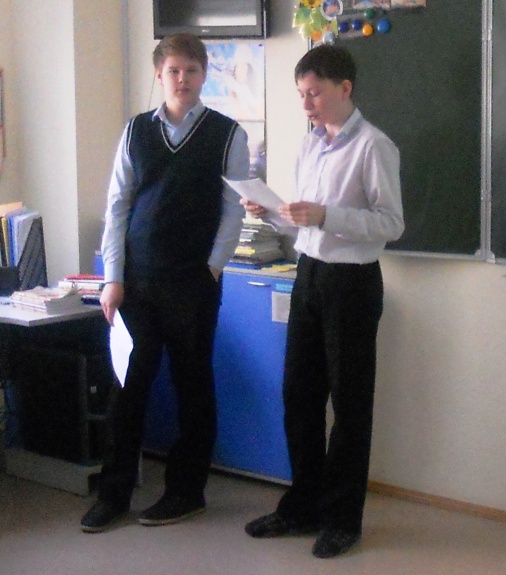 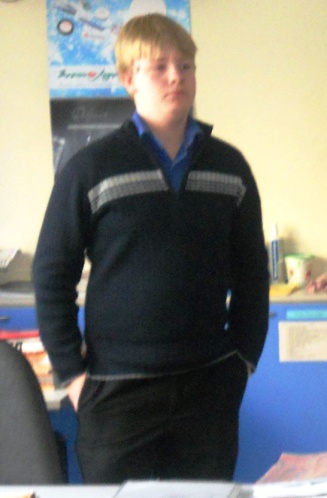 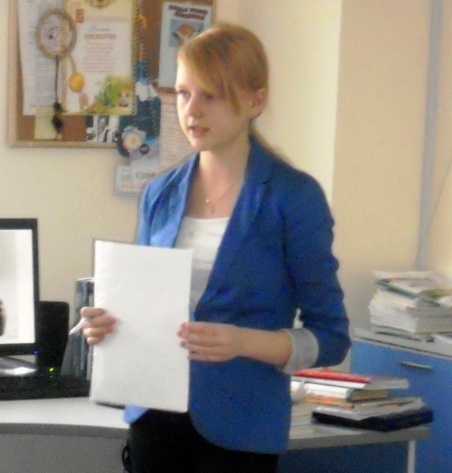 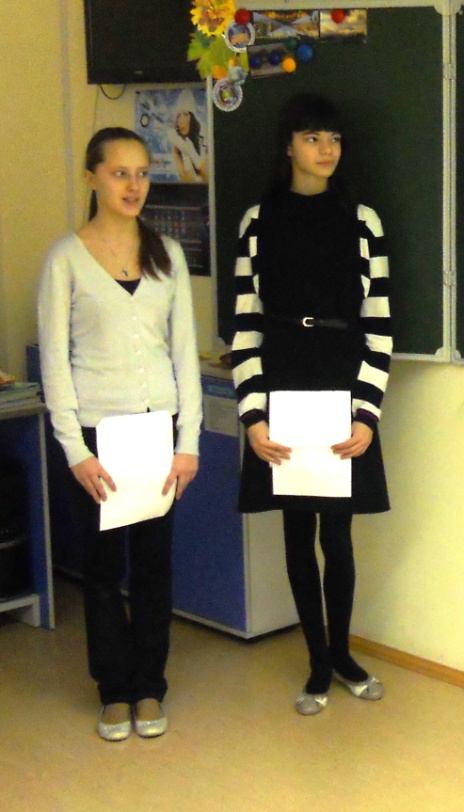 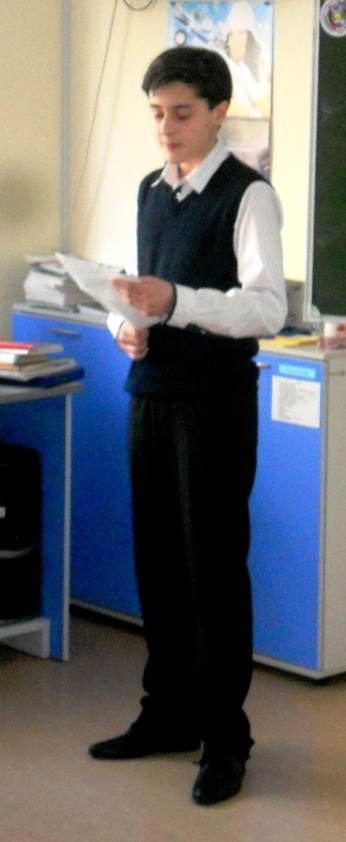 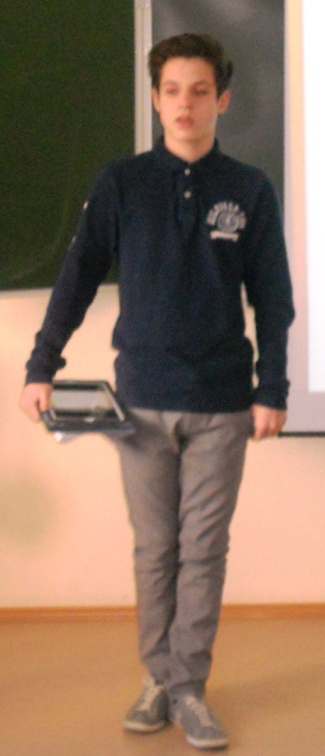 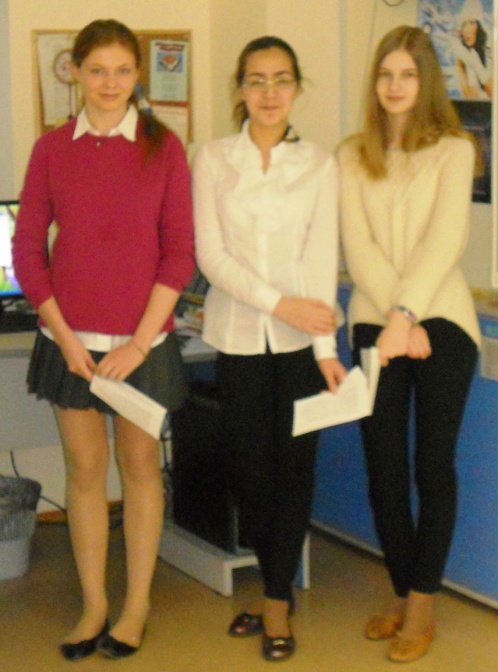 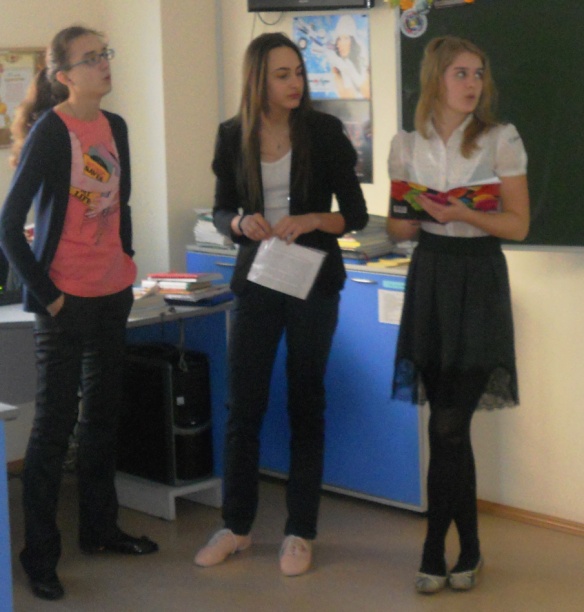